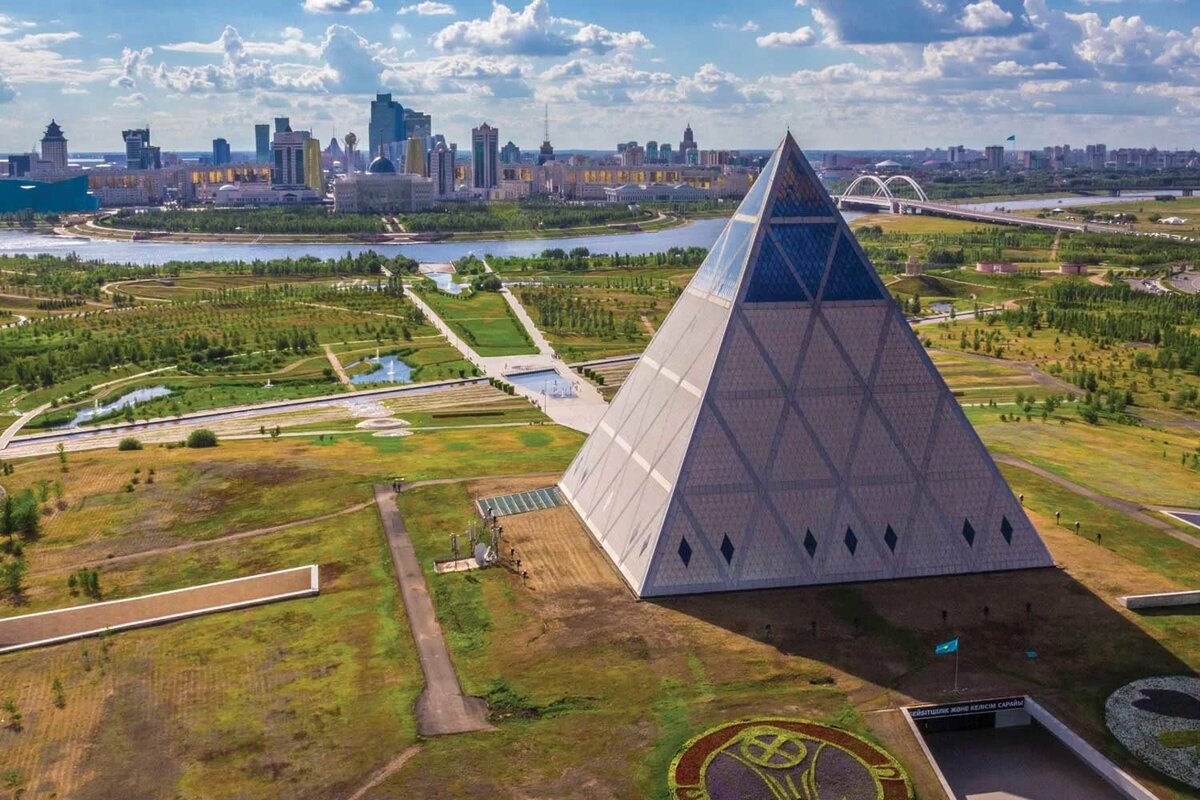 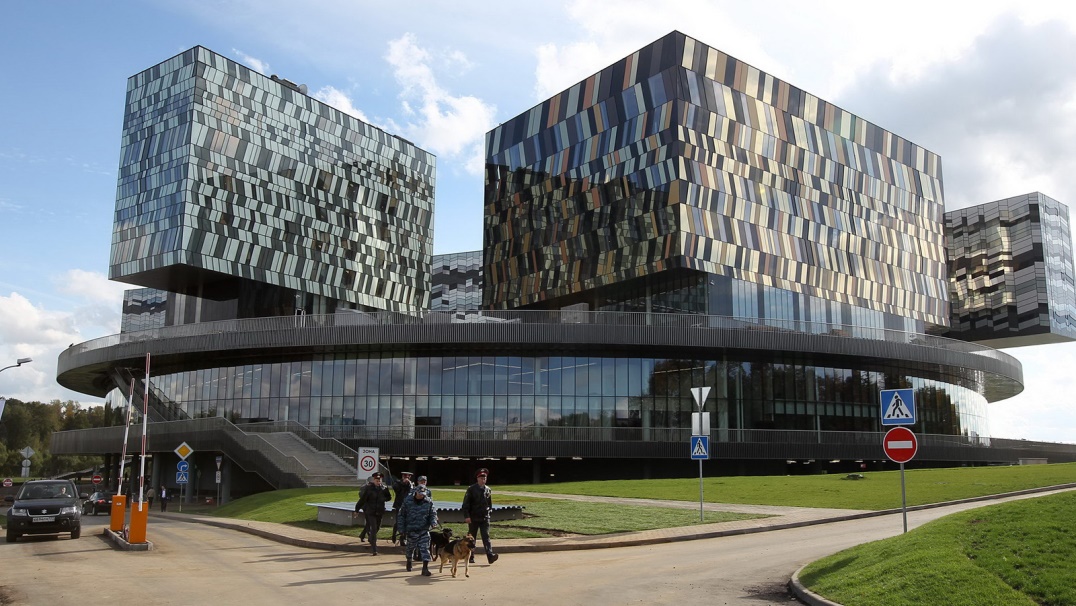 Дворец мира и согласия
г. Астана (Казахстан)
Центр «Сколково» 
г. Москва (Россия)
Пирамида
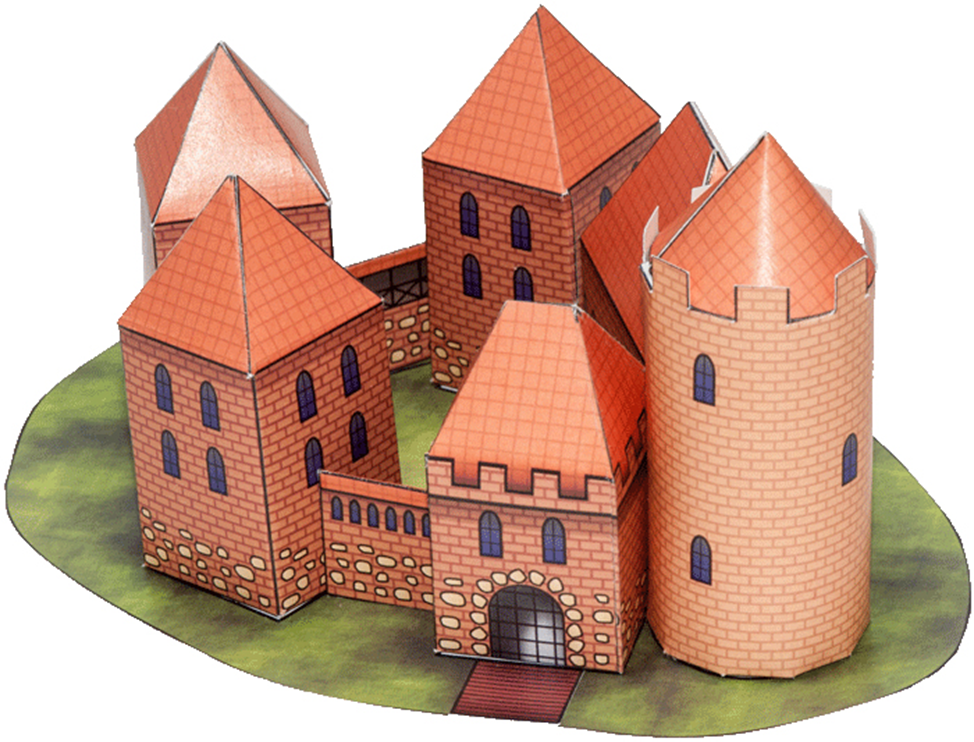 2
Конус
1
7
3
6
Цилиндр
4
8
Призма
Призмы
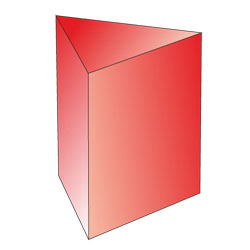 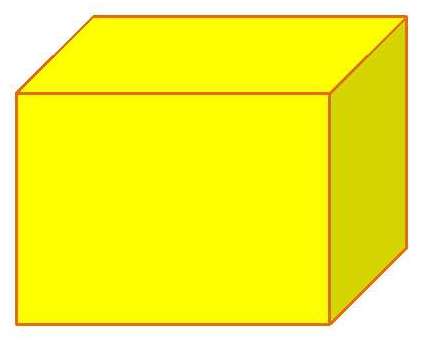 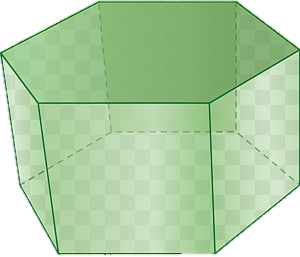 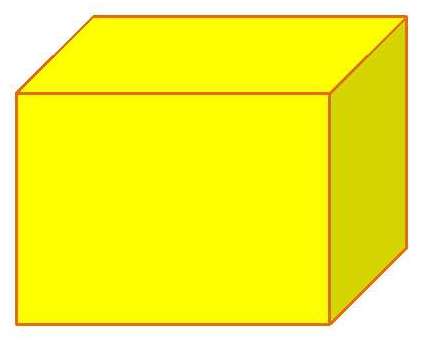 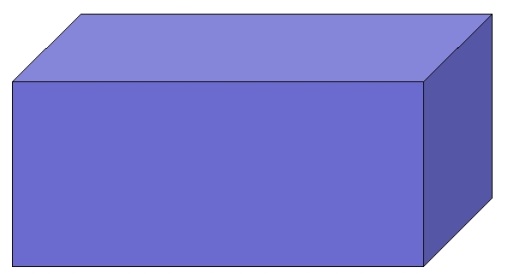 Как называются призмы, у которых все грани прямоугольники?
Цель урока:
		Узнать...
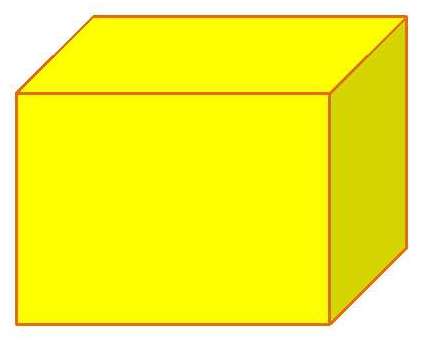 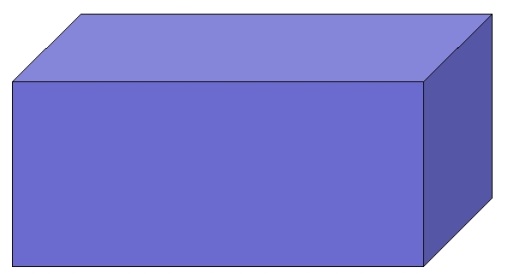 Цель урока: 
узнать, как называется призма, в которой все грани прямоугольники;
научиться определять ее вершины, ребра и грани.
1. Обведите изображение призмы, у которой все грани прямоугольники:
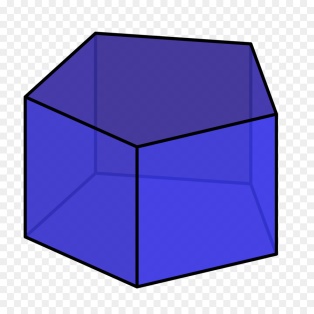 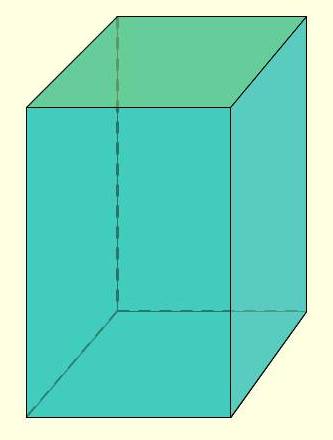 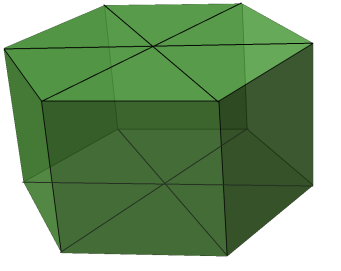 1
2
3
Призма, у которой все грани прямоугольники, называется  прямоугольным параллелепипедом
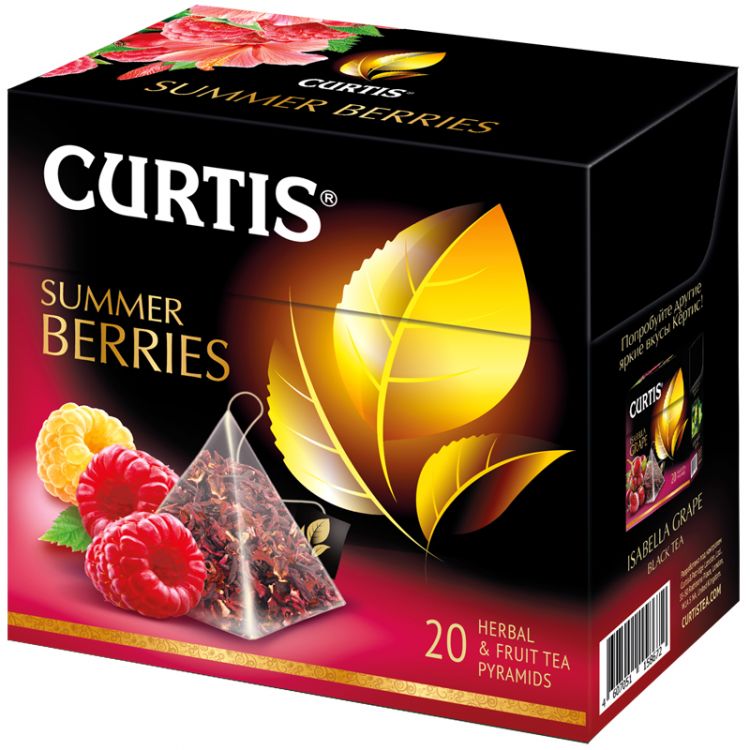 2. Сколько граней у прямоугольного параллелепипеда?
Ответ: 6
3. Сколько вершин у прямоугольного параллелепипеда?
Ответ: 8
4. Сколько ребер у прямоугольного параллелепипеда?
Ответ: 12
Противоположные грани прямоугольного параллелепипеда равны.
Интерактивное задание
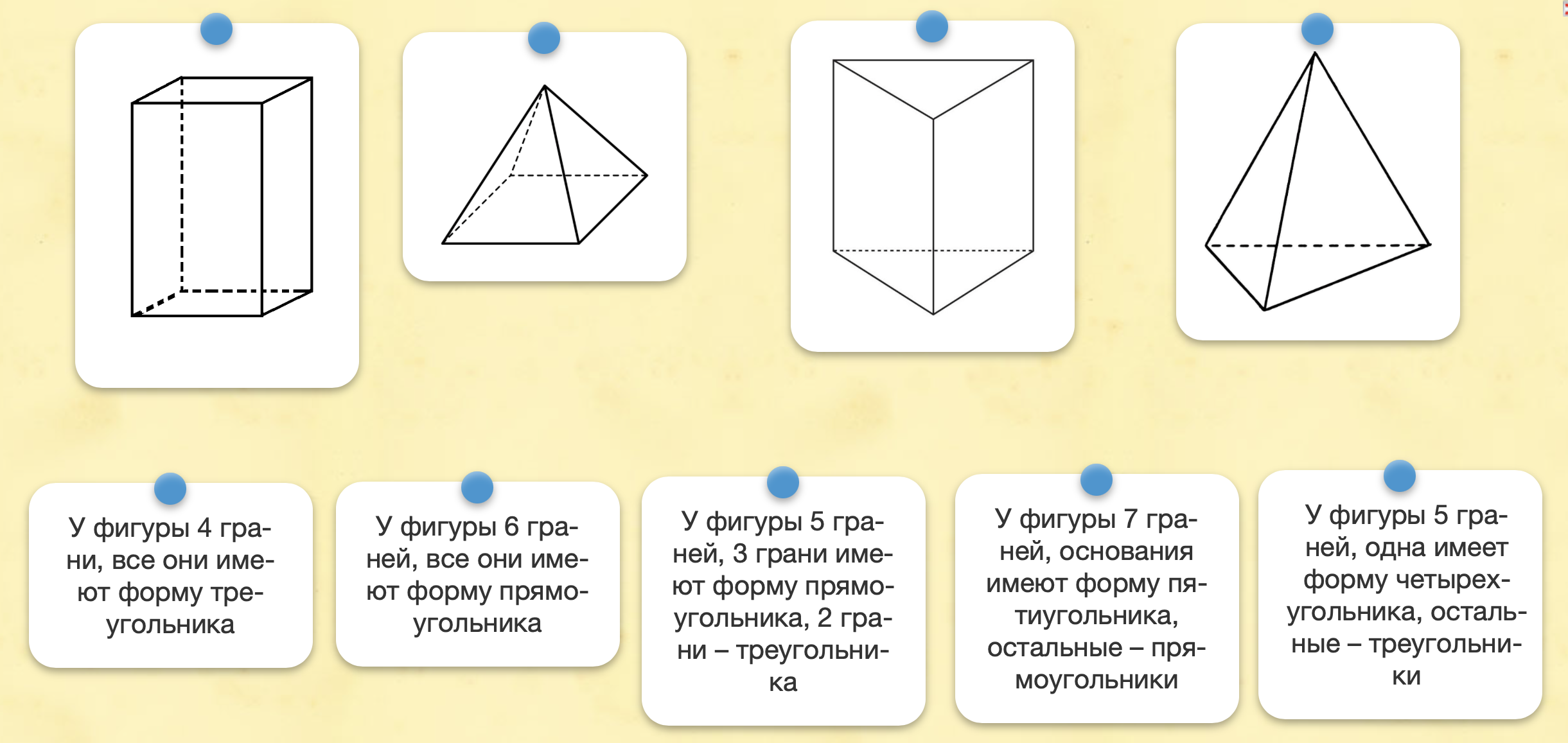 Задание 5
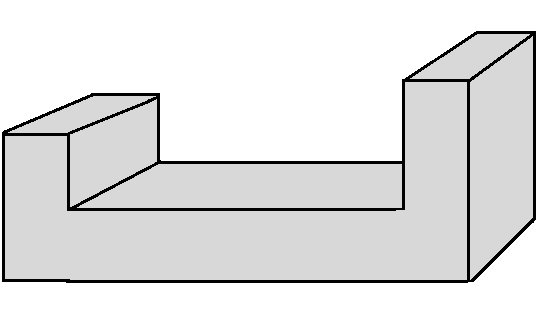 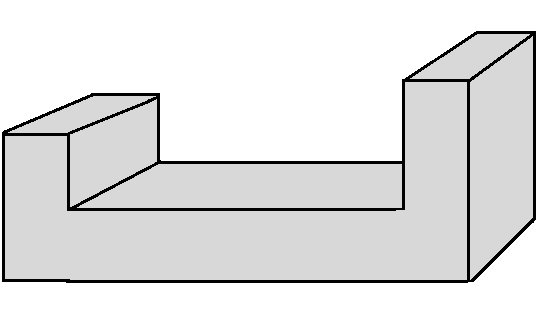 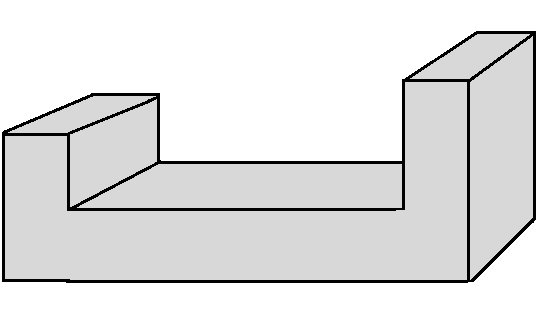 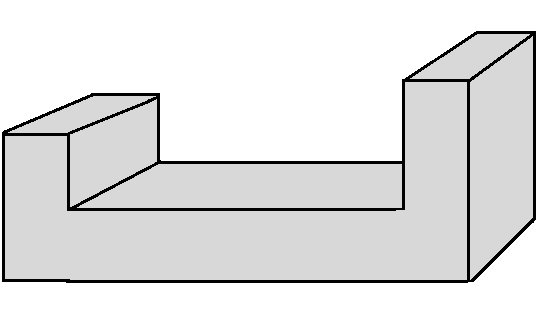 Проверка
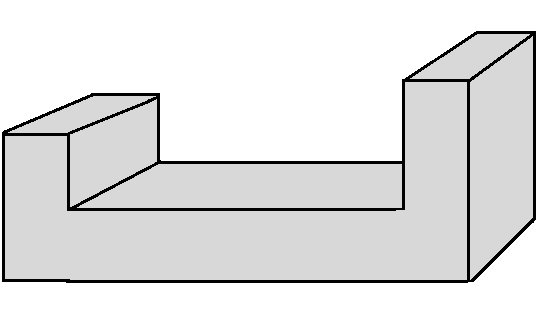 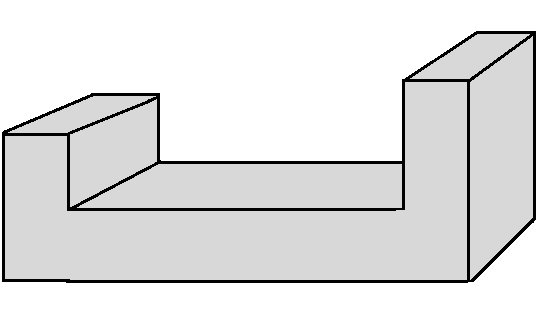 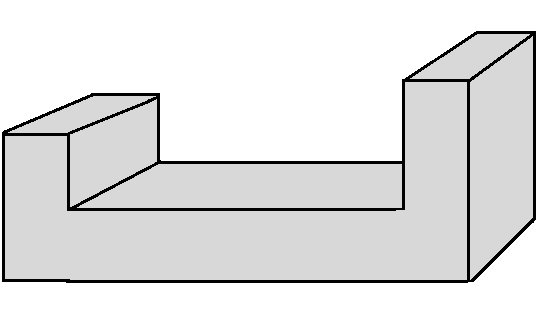 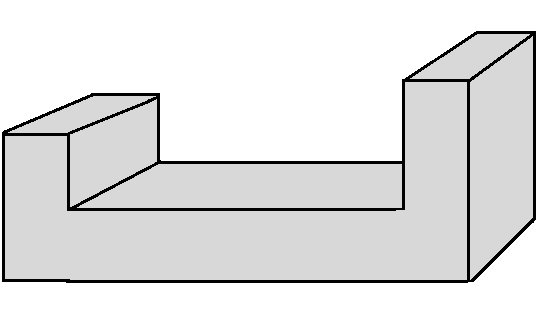 Прямоугольный параллелепипед
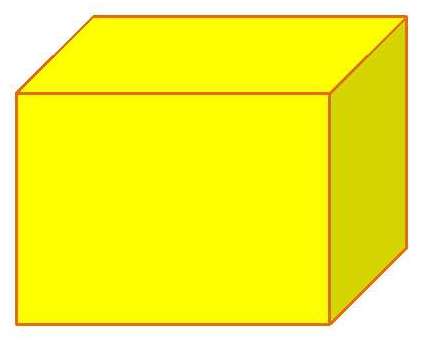 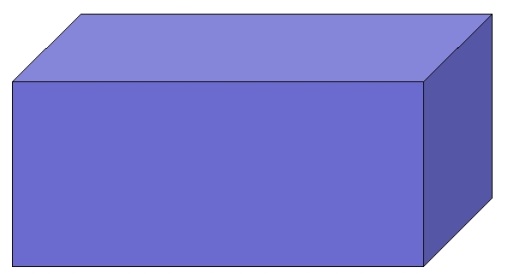 Цель урока: 
узнать, как называется призма, в которой все грани прямоугольники;
научиться определять ее вершины, ребра и грани.
Оцените свои умения:
Знаю, что такое прямоугольный параллелепипед.
Умею определять его вершины, грани, ребра.
Могу найти прямоугольный параллелепипед среди окружающих меня предметов.
Умею
Затрудняюсь
«Прошли века, но роль геометрии не изменилась. Она по-прежнему
остается грамматикой архитектора»
Ле Корбюзье
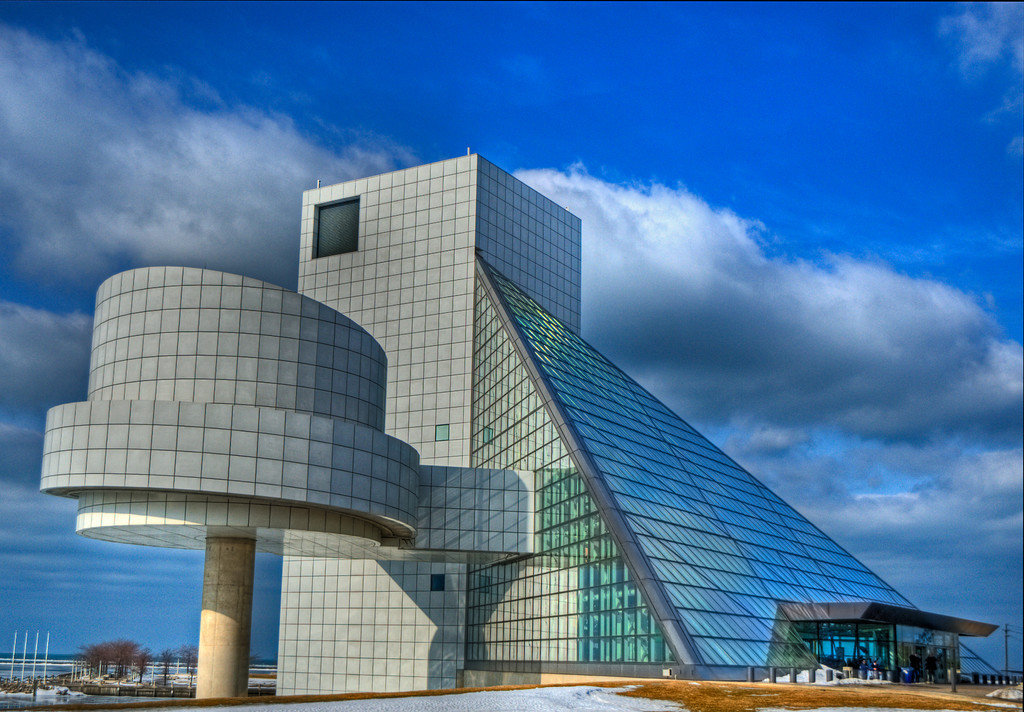